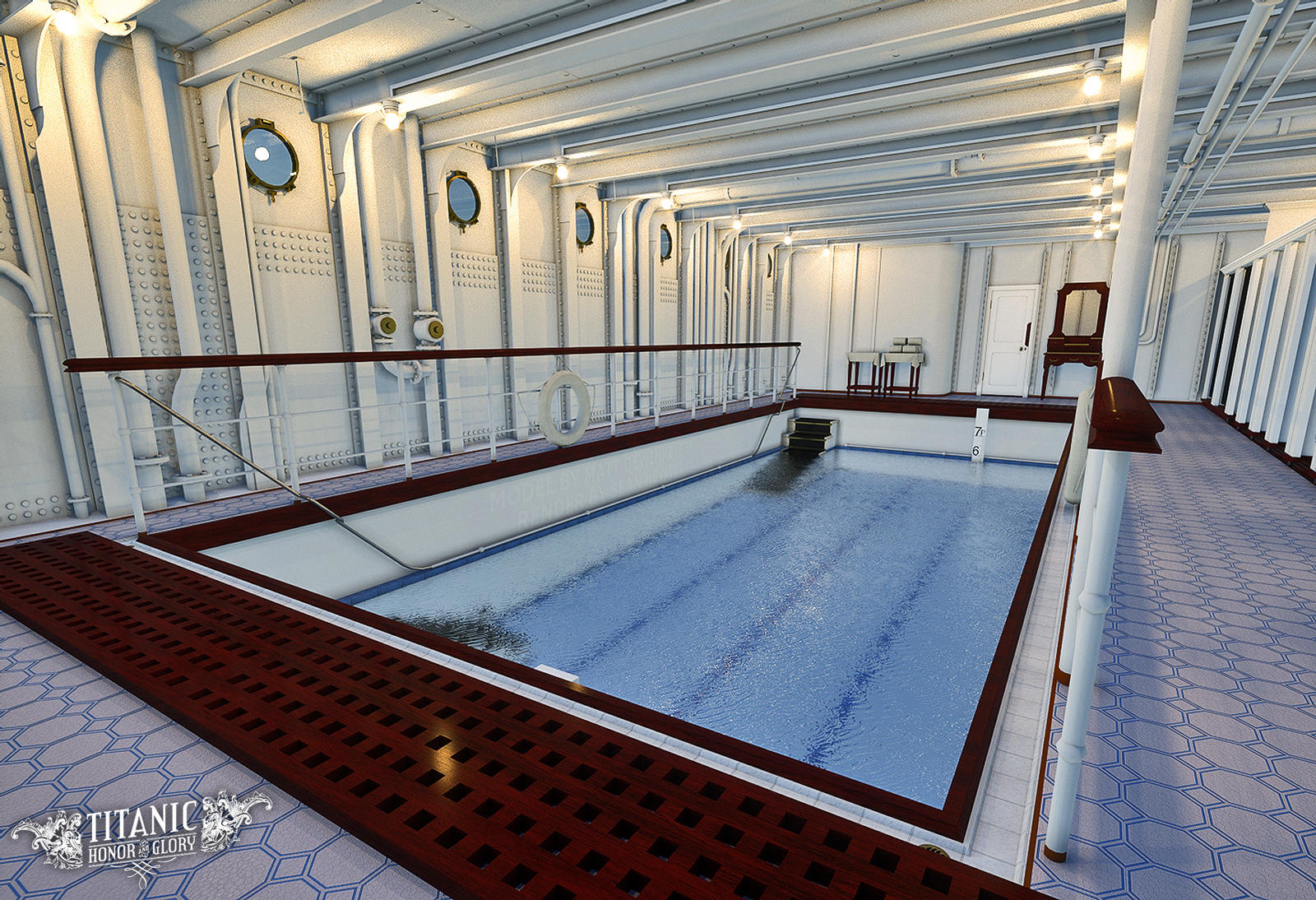 Luxurious, glistening, exquisite swimming pool
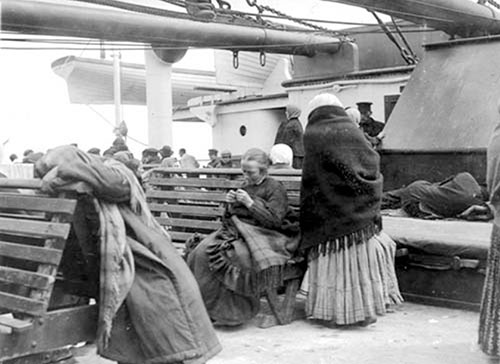 On the deck wooden, hard, uncomfortable benches
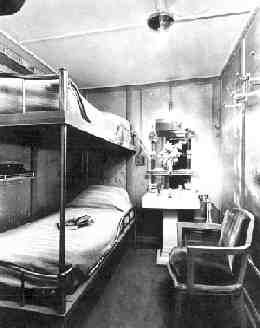 Rickety, high, single bunk beds in third class
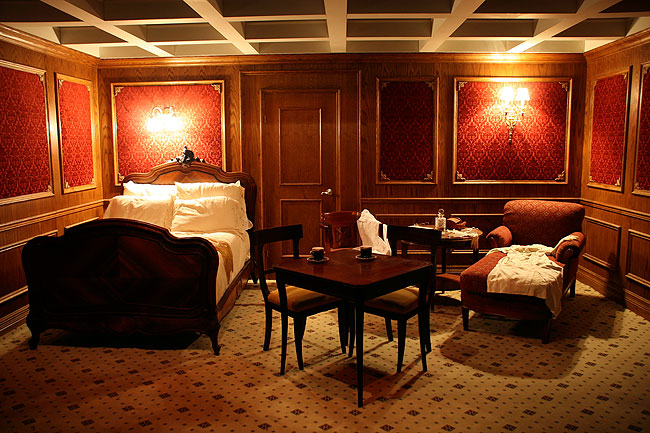 Palatial, sumptuous, elegant first-class suite near the deck
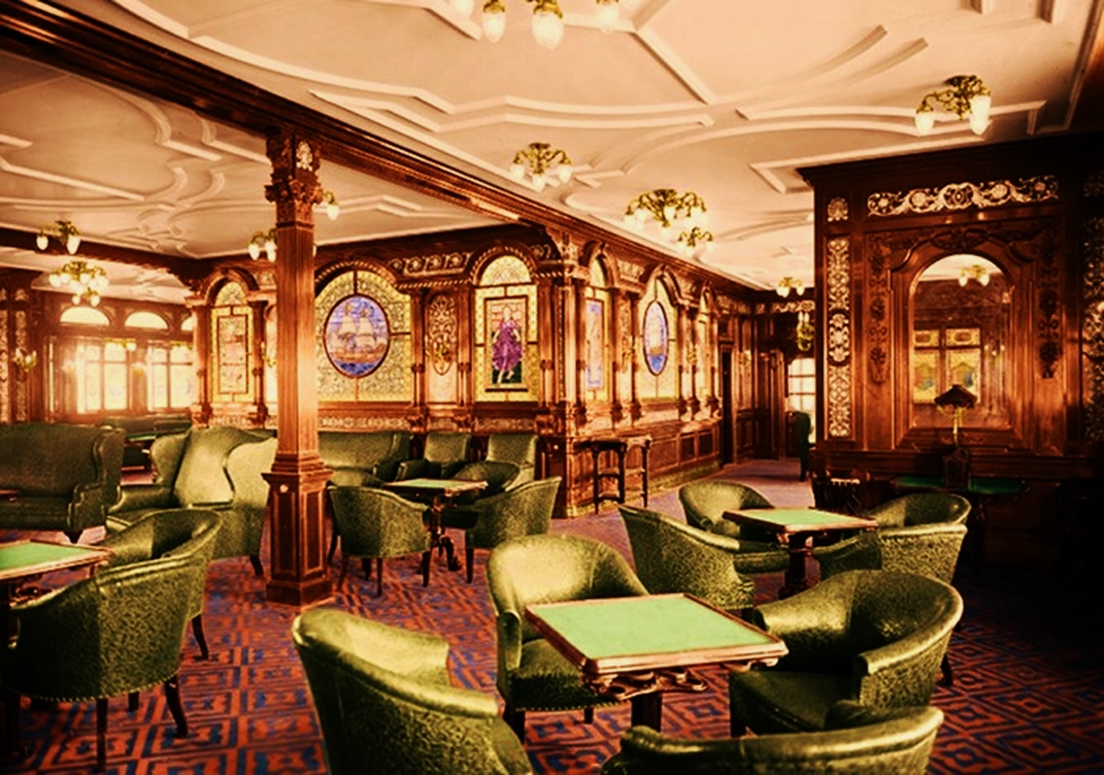 Elegant, beautiful, expensive first-class dining with other aristocrats
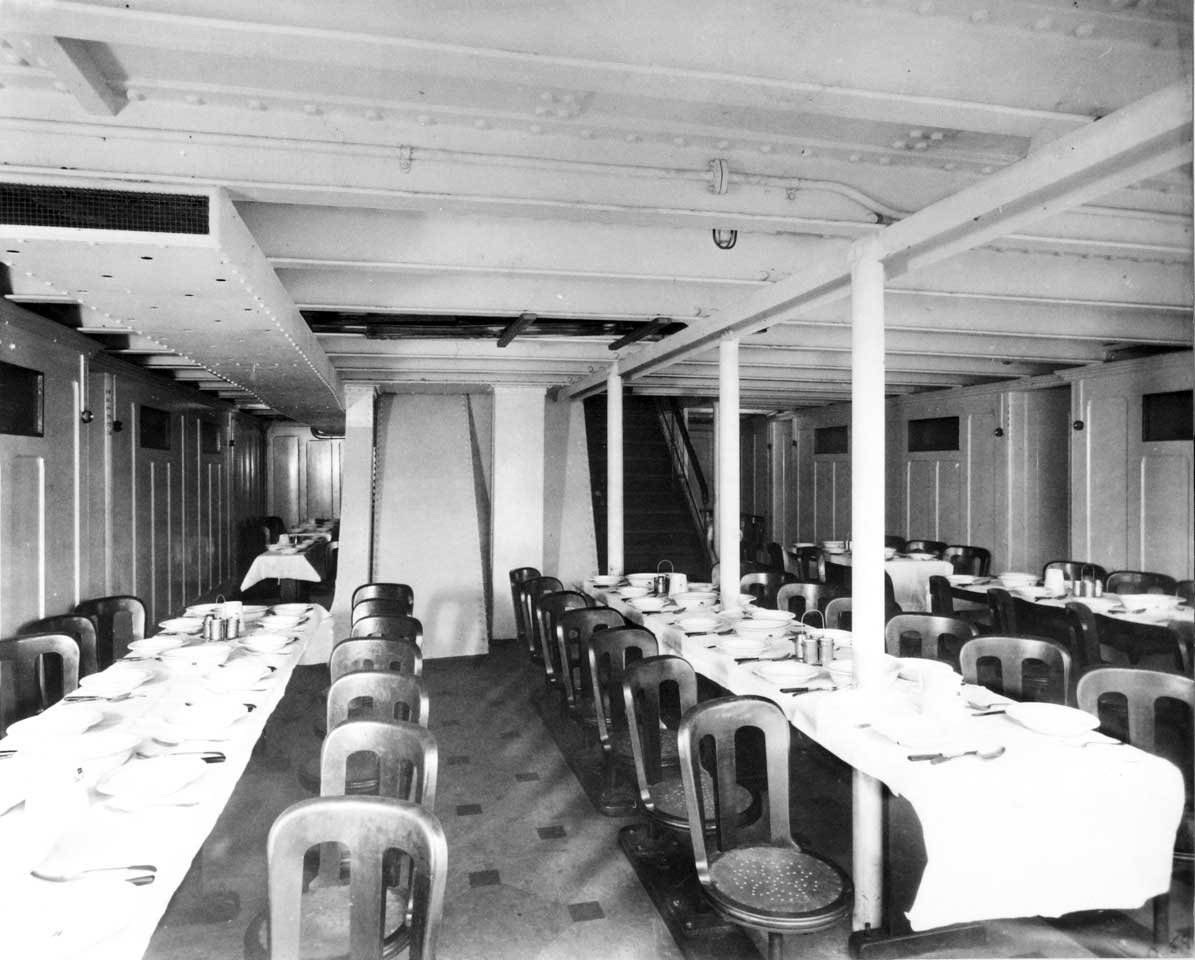 modest, squashed, basic dining tables close to each other